Adaptations Increase Fitness!
Quick Notes
Living things that are well adapted to their environment survive and reproduce.  
Those that are not well adapted don’t survive and reproduce.  
An adaptation is any characteristic that increases fitness.
Fitness is the ability to survive and reproduce.
Adaptations
In the example of the finches, there was clear evidence of genetic variation because ____________________________________________________________________________.  These differences had to be passed on (in the _____________) from one generation to the next.  Sometimes these variations are beneficial (advantageous).  These helpful variations are called _____________.  How do these adaptations (+ changes in DNA) occur?  Sometimes through ____________.  Other times, mutations are harmful, such as in the example of ______ ____ disease.  Genetic variation can also occur through __________ shuffeling.
Genes (DNA)
adaptations
mutations
Sickle   cell
gene
Fitness
The finch example also demonstrates the concept of fitness. Fitness is the ability of an organism to ___________ and ______________ offspring that can also survive and reproduce.  Hence the phrase “survival of the fittest”.
survive
reproduce
Which lion has greatest fitness?(most fit)
Why?
Suppose that Tyrone had genes that he passed on to his cubs that helped his cubs to resist infections, so they were more likely to survive to adulthood.  These genes would be more common in the next generation, since more of the cubs with these genes would survive to reproduce.  A characteristic which is influenced by genes and passed from parents to offspring is called heritable.

Over many generations heritable adaptive characteristics become more common in a population.  This process is called evolution by ___________ ___________.  Evolution by natural selection takes place over many, many generations.
Natural     selection
Mechanisms for Evolution
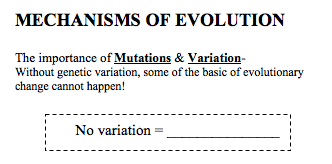 NO EVOLUTION!!!
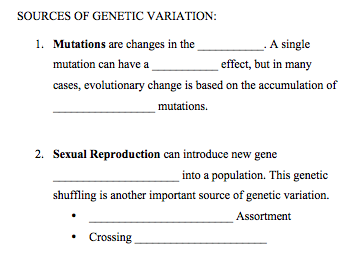 DNA
NEGATIVE
CROSSING OVER
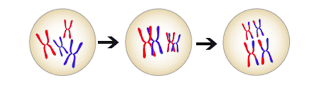 MANY
COMBINATIONS
CREATES GENETIC VARIATION
INDEPENDENT
OVER
Variation is NECESSARY for Evolution…
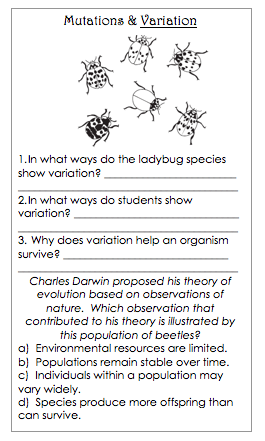 Different Phenotypes (appearances)
Different Phenotypes (appearances) and work ethic…etc.
Creates difference in traits. Some have better traits for the environment than others. These individuals are more successful at reproducing.
How nature picks the “fittest” organisms: Natural Selection
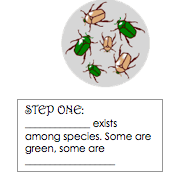 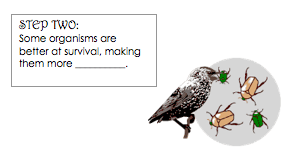 FIT
VARIATION
BROWN
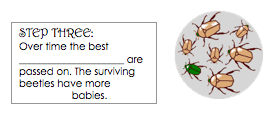 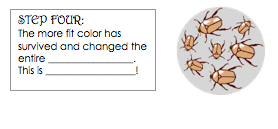 TRAITS
POPULATION
NATURAL SELECTION (EVOLUTION)
CO-EVOLUTION
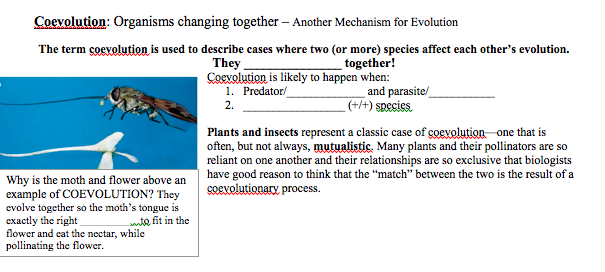 EVOLVE
PREY
HOST
SYMBIOTIC
MUTUALISM
SHAPE
Co-Evolution
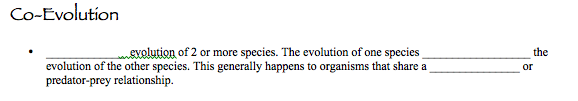 INFLUENCES
JOINT
SYMBIOTIC
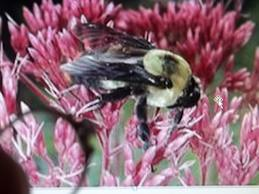 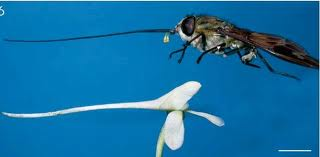 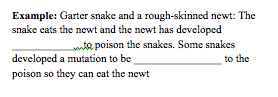 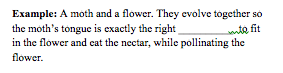 SHAPE
CHEMICALS
RESISTANT
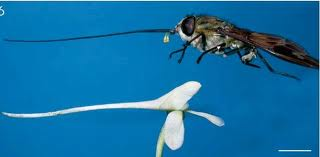 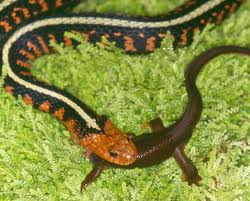 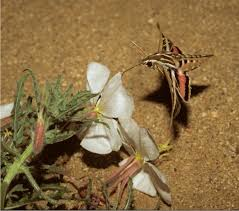 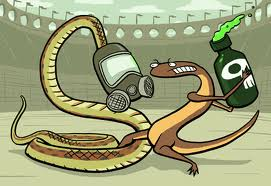 Geographic Isolation
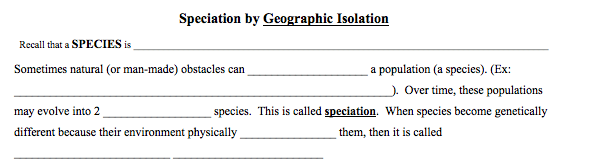 Group of organisms that can mate and produce fertile offspring
DIVIDE / SEPARATE
MOUNTAINS, LAKES, RIVERS, OCEANS, and ISLANDS
NEW / SEPARATE
SEPARATE
GEOGRAPHIC
ISOLATION
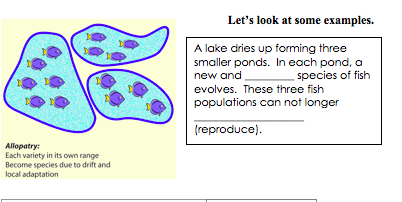 DIFFERENT
MATE and produce FERTILE OFFSPRING
Examples of Geographic Isolation
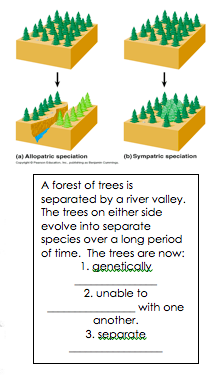 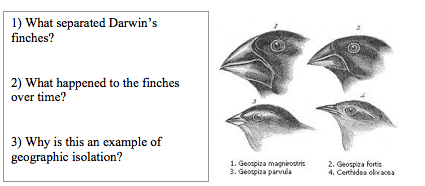 The ocean – different Islands
Beak shape changed, due to the different food sources on each island
DIFFERENT
REPRODUCE/MATE
The finches were physically separated 
The environments were different
This means the best adaptations differed by island
Over time the populations began to look like the best adapted.
SPECIES
GEOGRAPHIC ISOLATION
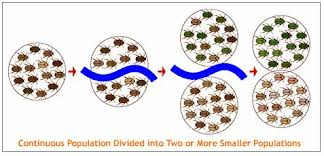 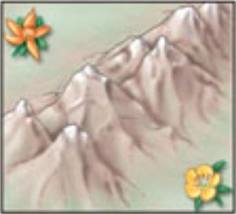 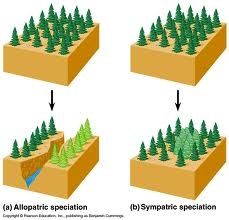 RIVERS
MOUNTAINS
LAKES
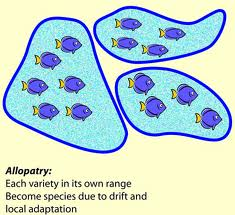 ISLANDS
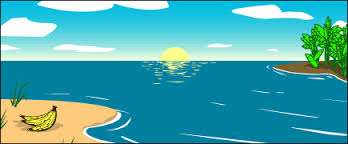 Isolation Leads to a new species…
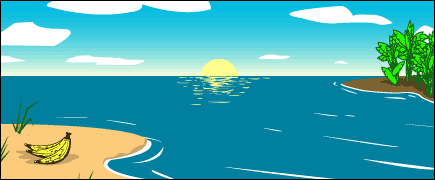 Geographic Isolation can physically separate organisms, but they need to stop reproducing to create new organisms.

The different environments can create different cultures among the organisms.
GEOGRAPHIC ISOLATION
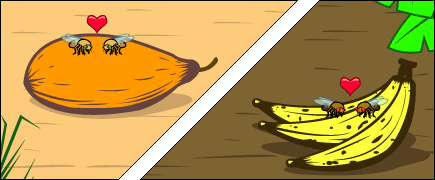 Let’s say and island was created, creating geographic isolation between a species of fruit flies.

The island support different fruit than the mainland (mangos vs. bananas)

This difference in fruit led to difference food preferences for the fruit flies on the mainland vs. the island.
Let’s say the fruit flies mate by hanging out near their fruit of preference.

Over time the island flies would mate near bananas and the mainland flies would mate near mangos.

The mainland flies and island flies would stop mating because of the mating culture around their preferred food. 

Gene flow (sharing genes) between the two groups of fruit flies would stop, until their genes were so different they could no longer reproduce together.

Thus, forming a NEW SPECIES of fruit flies.
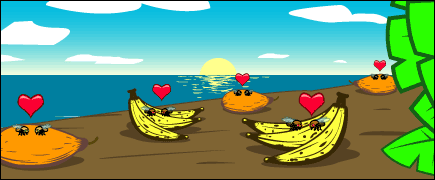 REPRODUCTIVE ISOLATION
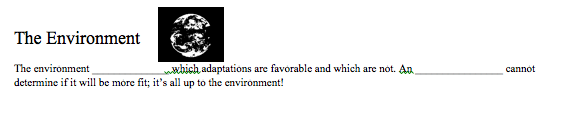 DECIDES
ORGANISM
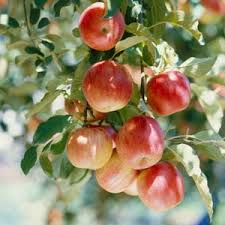 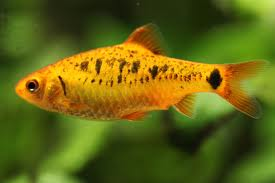 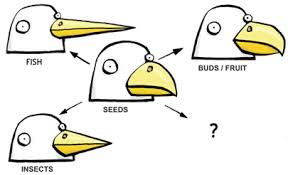 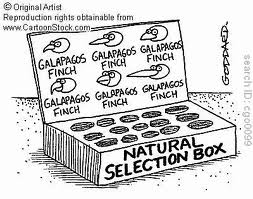 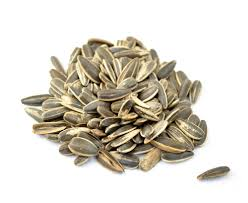 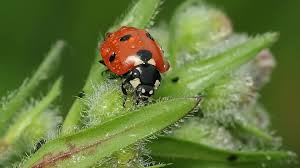 Just to make sure…
ORGANISMS DO NOT CHOOSE SUCCESSFUL TRAITS!!!!
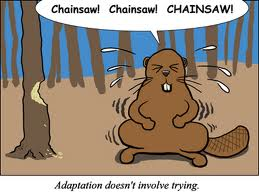 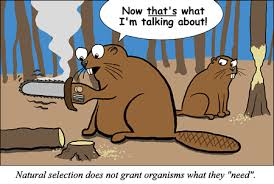 THE ENVIRONMENT SELECTS WHICH TRAITS BENEFIT THE ORGANISM FOR THE ENVIRONMENT THEY ARE IN!
Patterns of Natural Selection
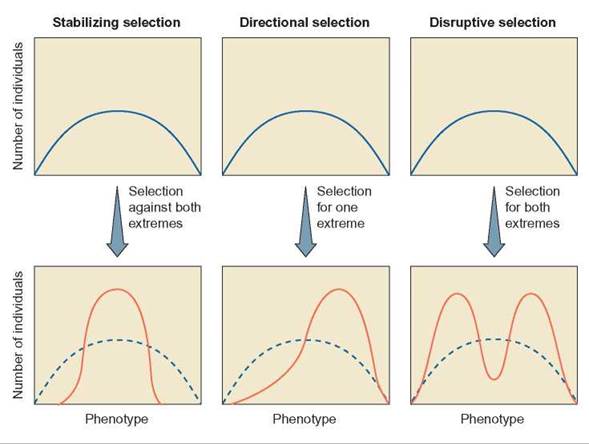 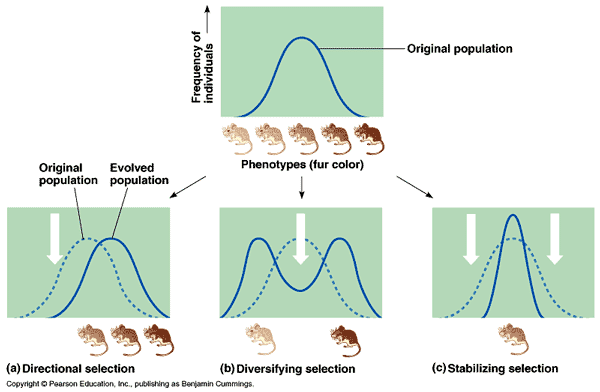 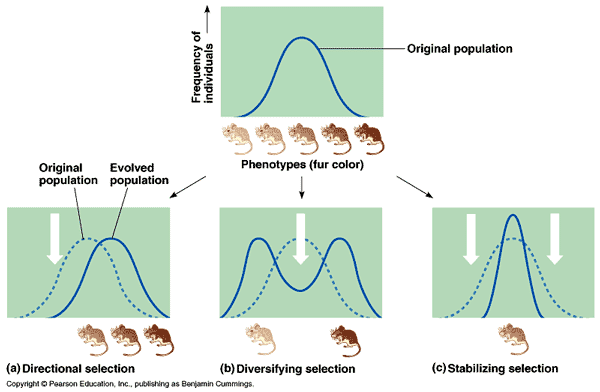 FAVORS the middle phenotype
Patterns of Natural Selection
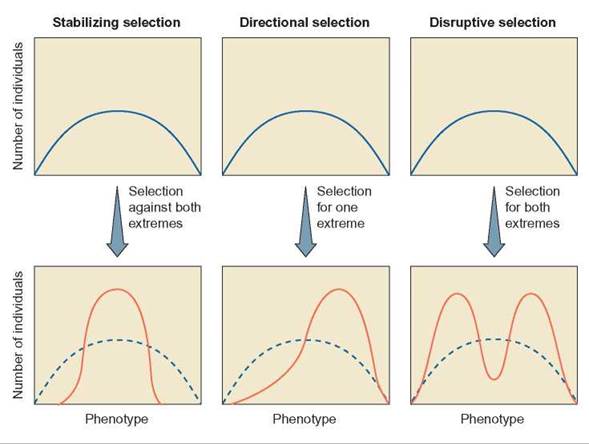 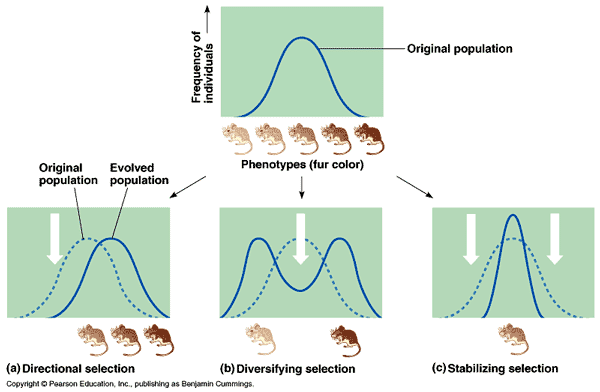 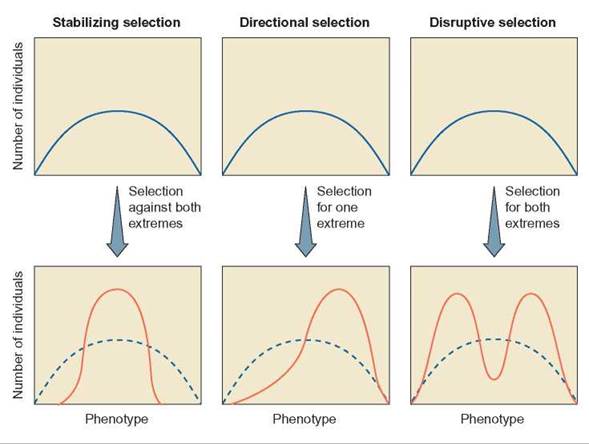 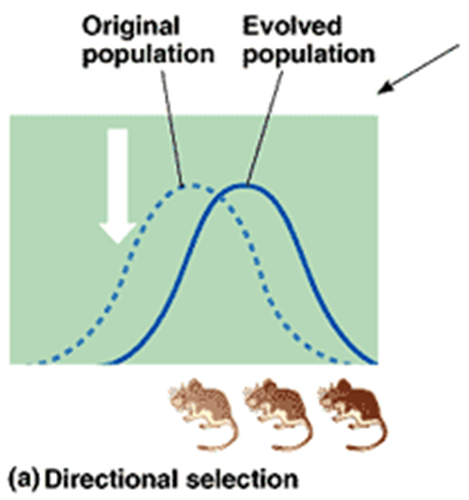 FAVORS one extreme phenotype
Patterns of Natural Selection
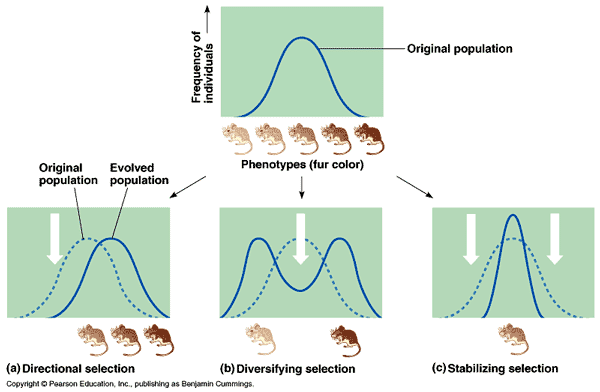 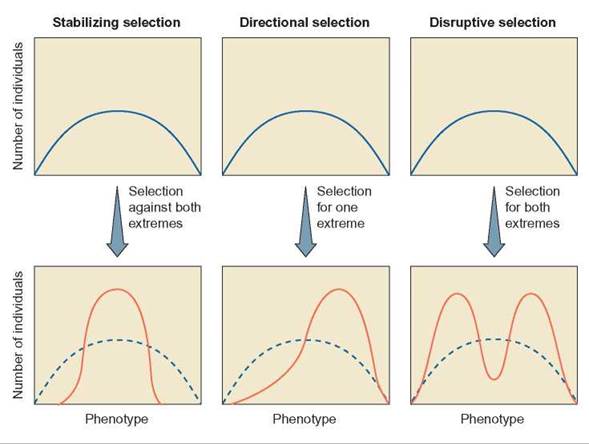 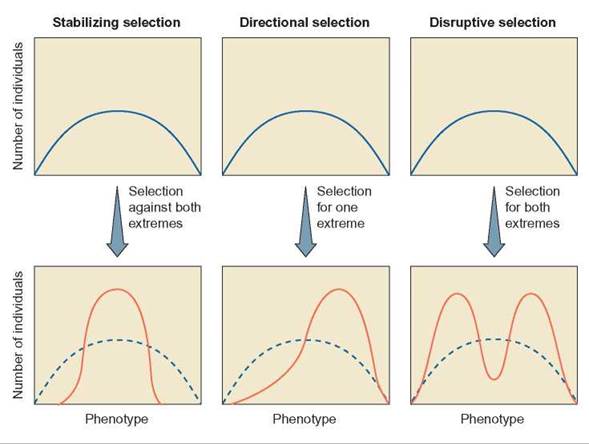 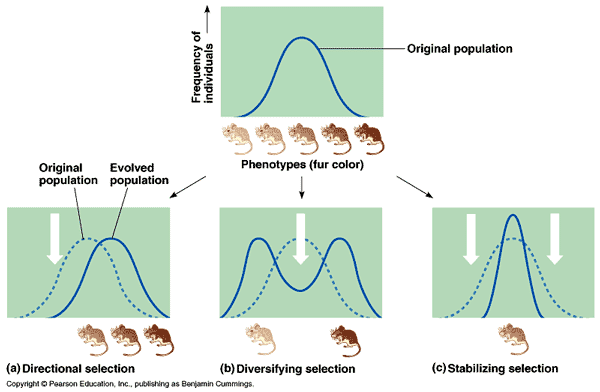 FAVORS both extreme phenotypes
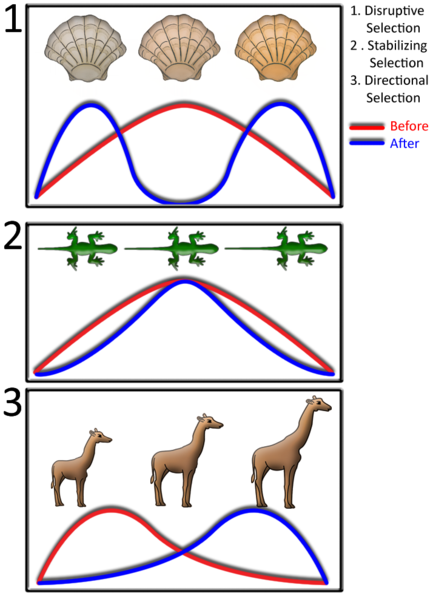 PRACTICE
Identify each type of selection below.  
Propose a possible reason (selective pressure) for the pattern/scenario.
Current Examples of Evolution…
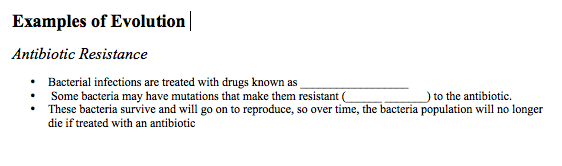 ANTIBIOTICS
DON’T DIE
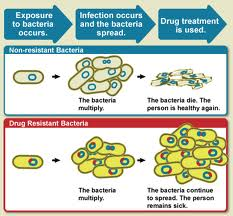 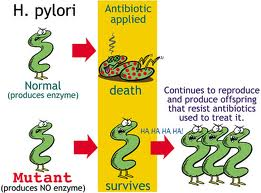 VIDEO CLIPS:
http://www.youtube.com/watch?v=ivpsnKU9U1g 
http://www.youtube.com/watch?v=zjR6L38yReE
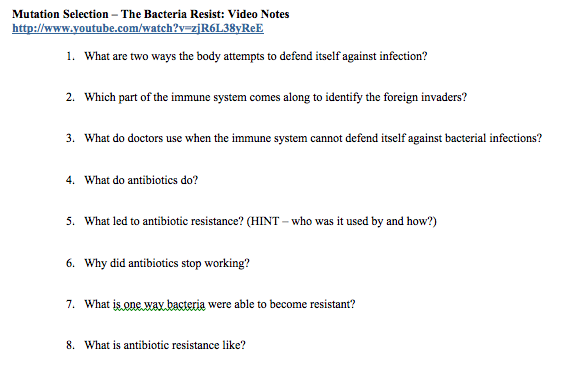 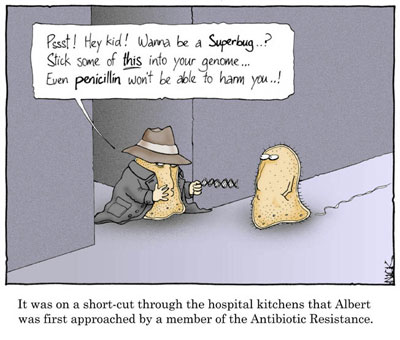 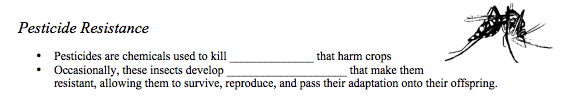 INSECTS
RESISTANCE
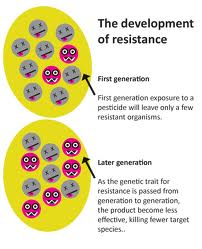 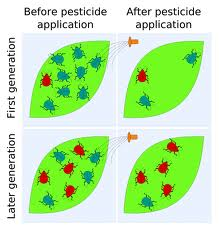 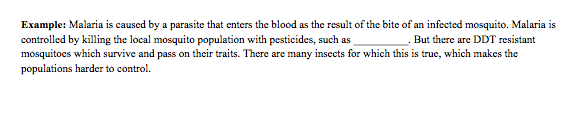 DDT
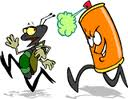 Practice EOC Question
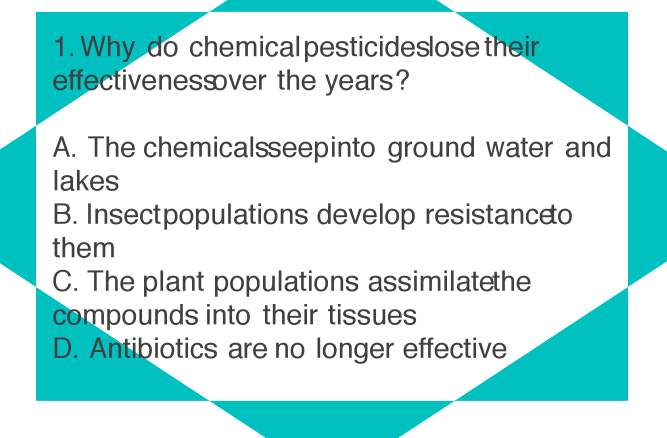